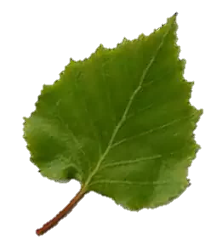 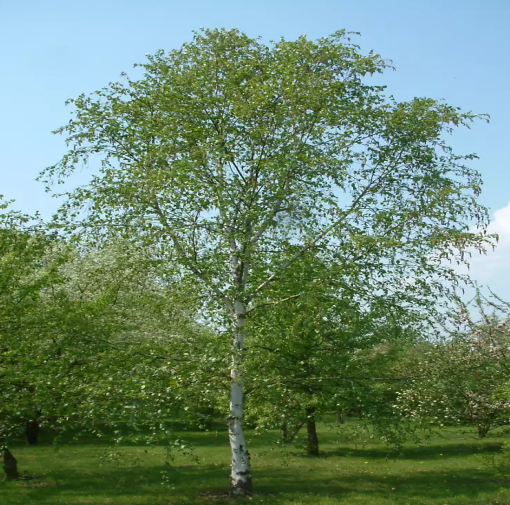 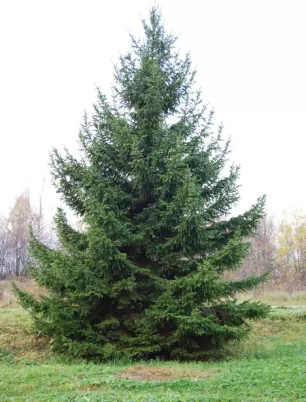 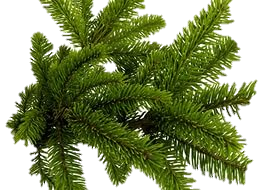 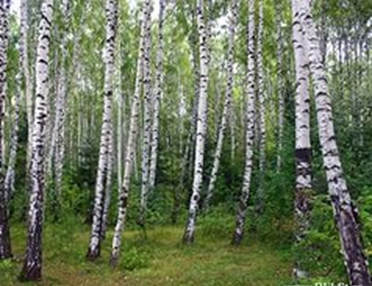 Березовая роща
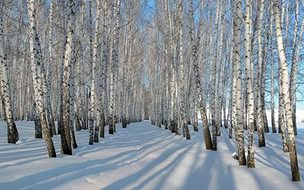 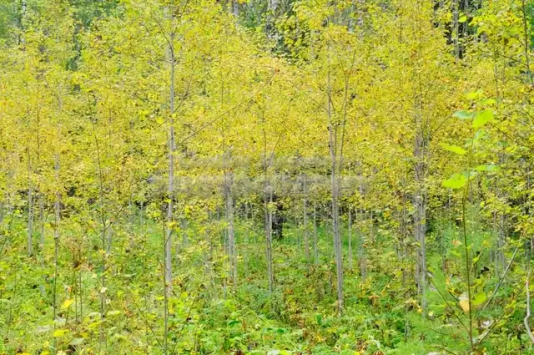 осинник
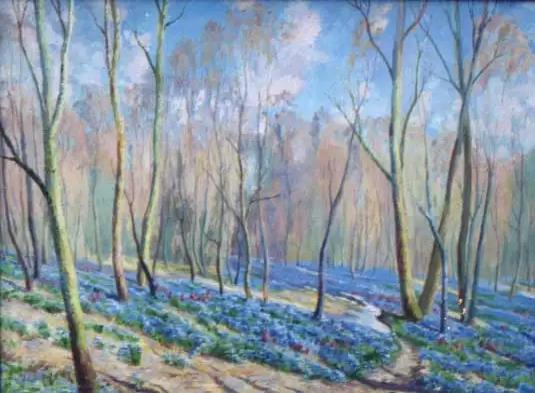